Районный конкурс: «Лучший родительский уголок».
Муниципальное бюджетное дошкольное общеобразовательное
 учреждение « Детский сад им. Кирова»
Автор презентации: Бурцева Елена Викторовна
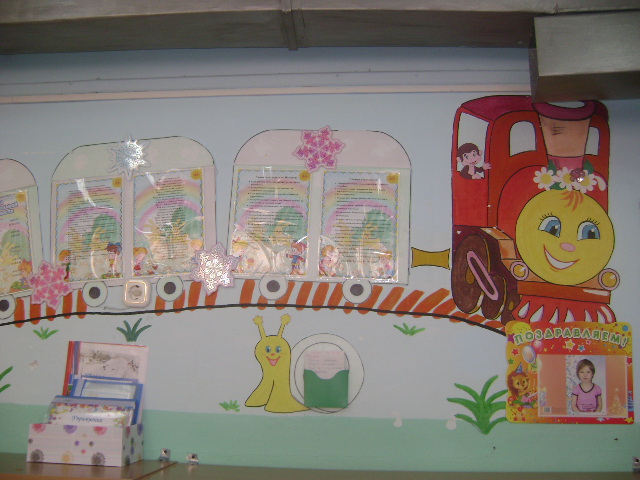 Добро пожаловать в среднюю группу:
 « Солнечные зайчики»
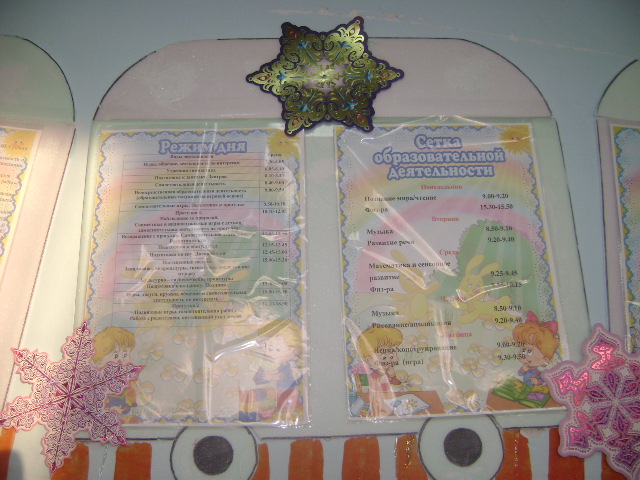 На стенде для родителей размещена информация: режим работы, сетка образовательной деятельности, памятки для родителей, заповеди.
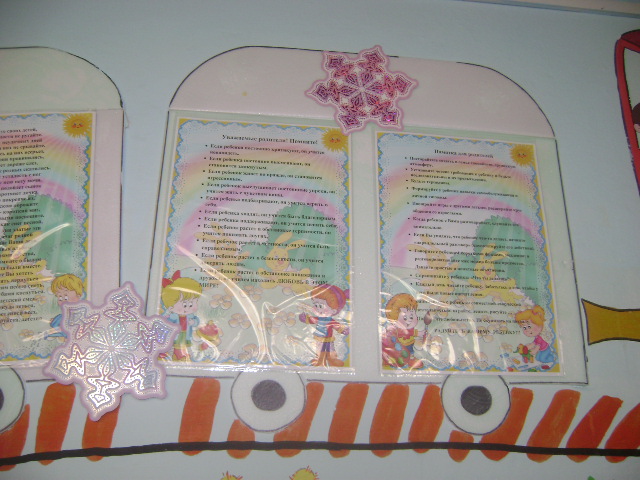 На стенде есть информация для родителей о программе воспитания и образования, задачи на год.
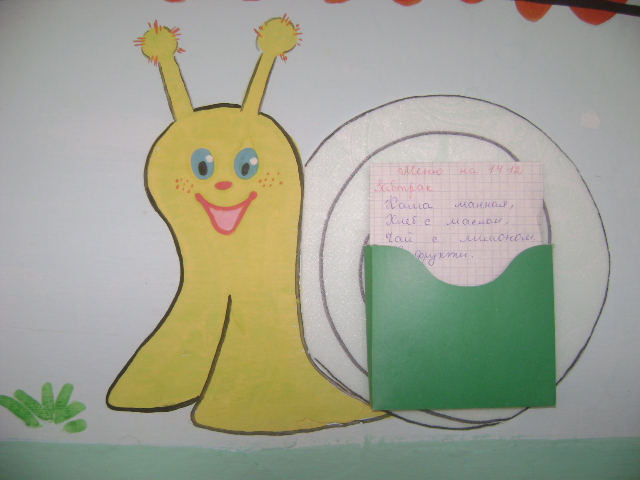 Родители  каждый  день  могут  видеть,  какое  меню  у  его  ребёнка  сегодня.
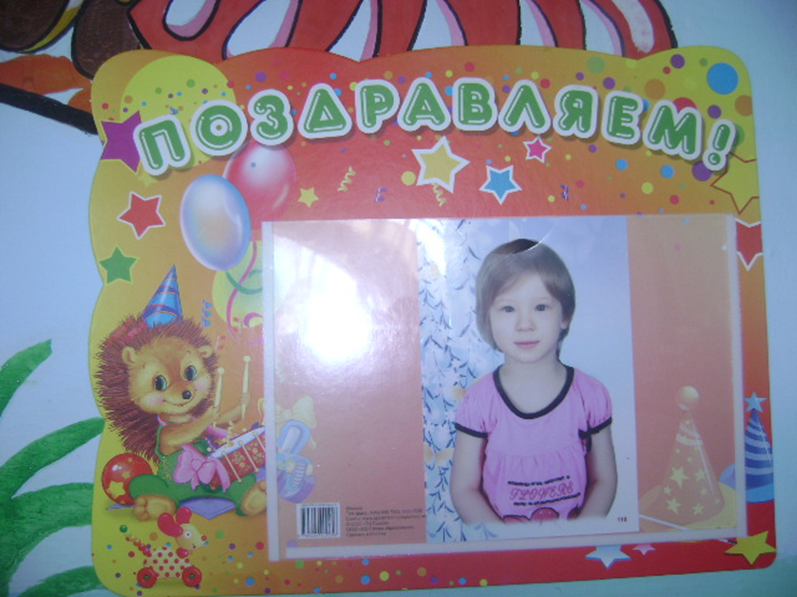 Уголок для поздравления именинников
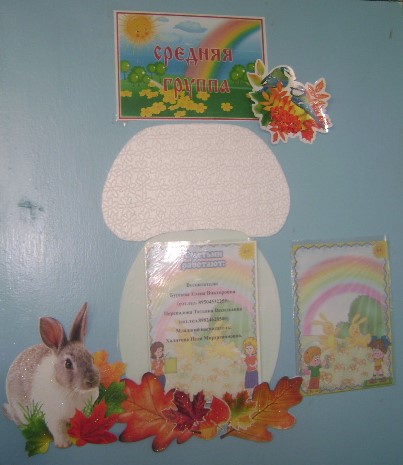 В этом уголке размещена информация о воспитателях группы, график работы специалистов, работающих в детском саду
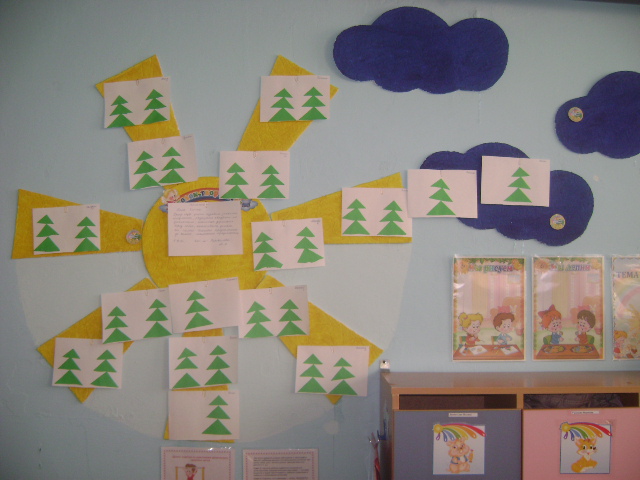 Страничка: « Наша жизнь день за днём».
Каждый  день  родители  могут  любоваться  ежедневным  творчеством  своих  детей. Также 
каждую неделю, родителей информируем о том, какая тема недели и над какими задачами будем работать.
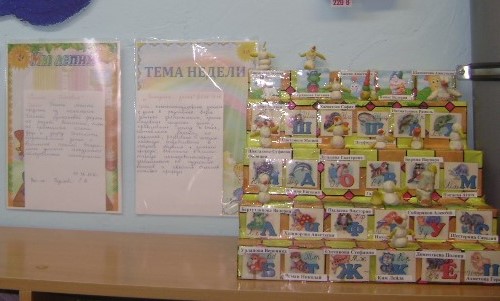 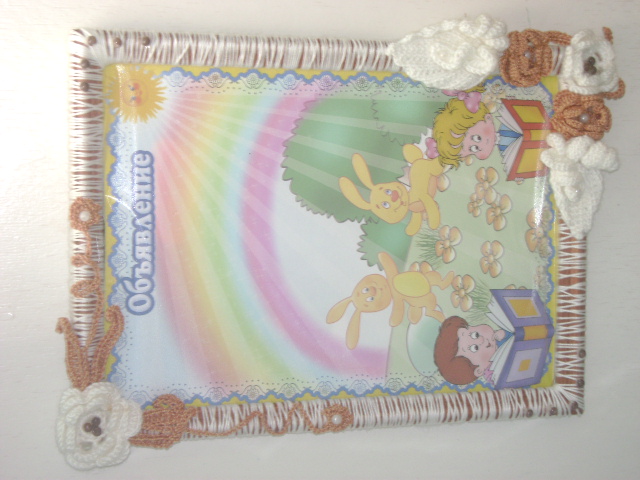 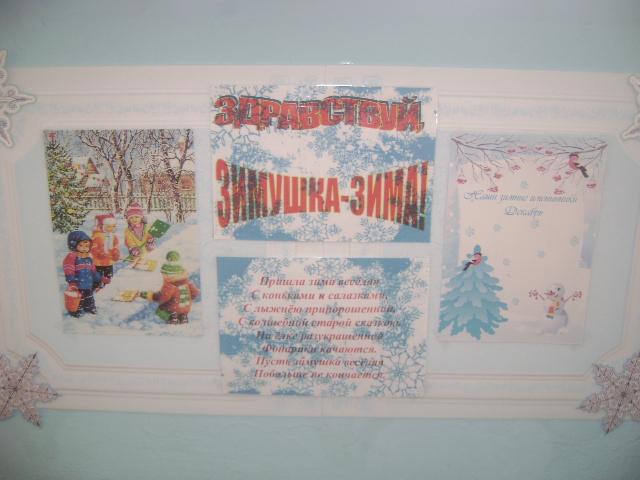 Доска объявлений и поощрений
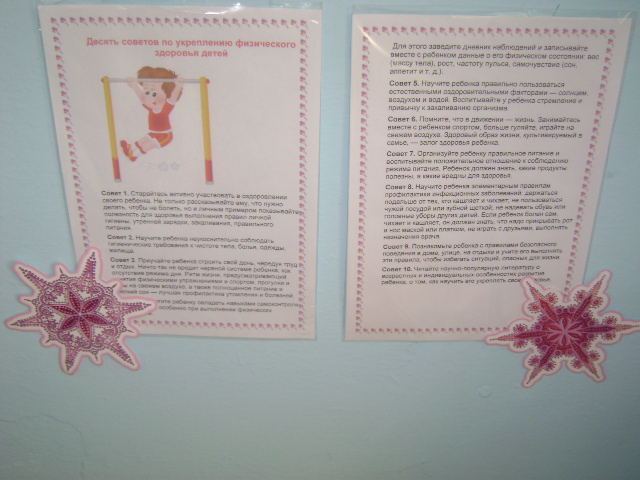 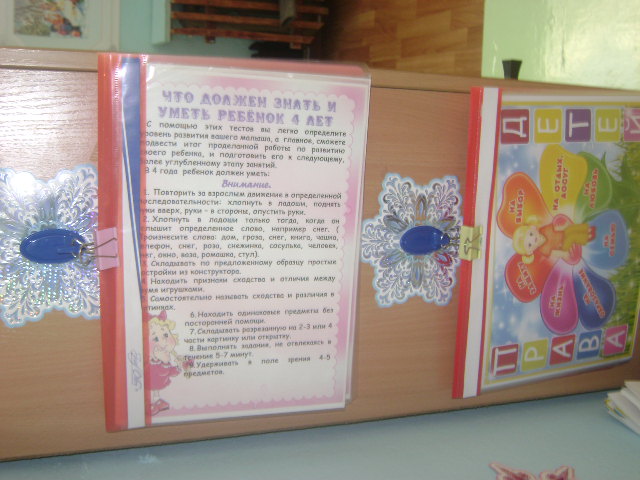 Информация для родителей о здоровом образе жизни, о том , что должен знать и уметь ребёнок в 4 года, о правах ребёнка.
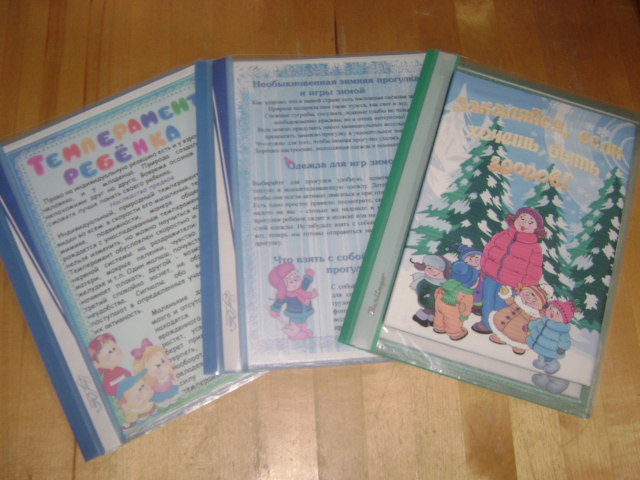 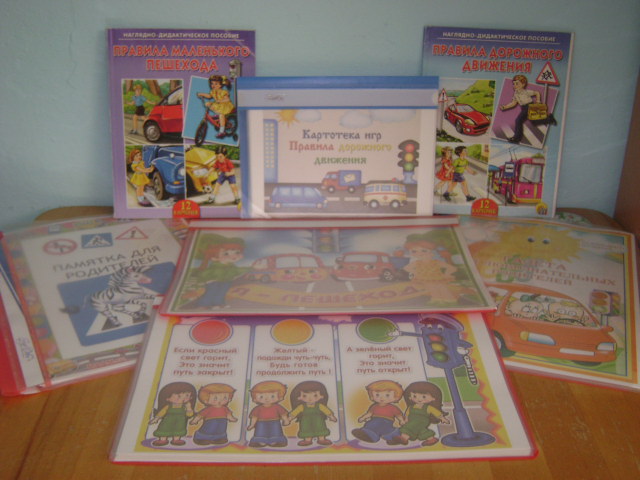 Информация о правилах дорожного движения и много другой полезной информации.
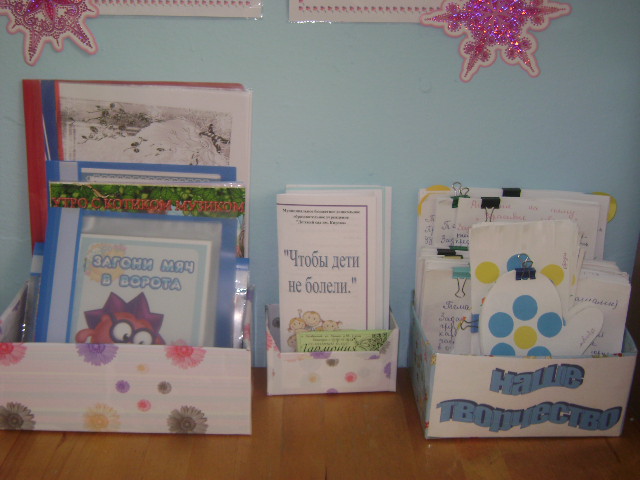 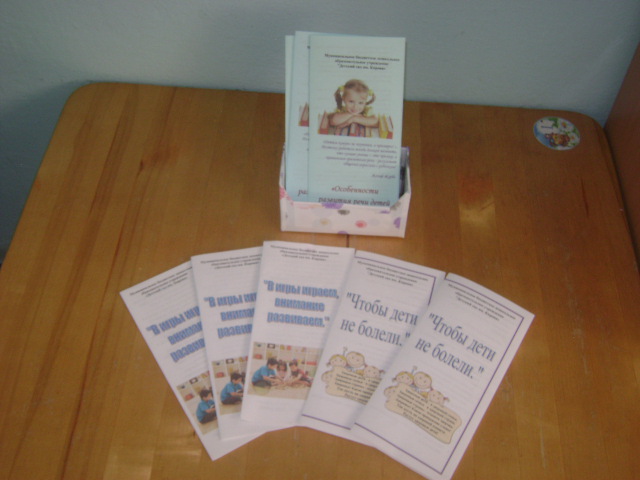 Большой выбор разнообразного материала  в буклетах, папках-передвижках.
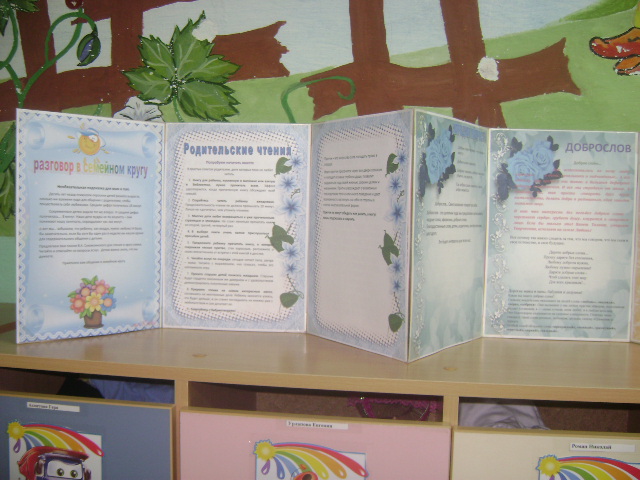 Упражнения для артикуляционной гимнастики, чистоговорки, скороговорки.
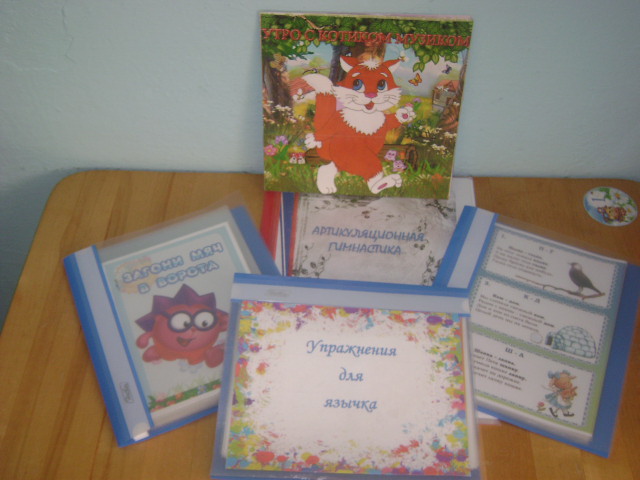 В уголке для родителей есть консультации по технологии Бачевой Е. В
Уголок забытых вещей
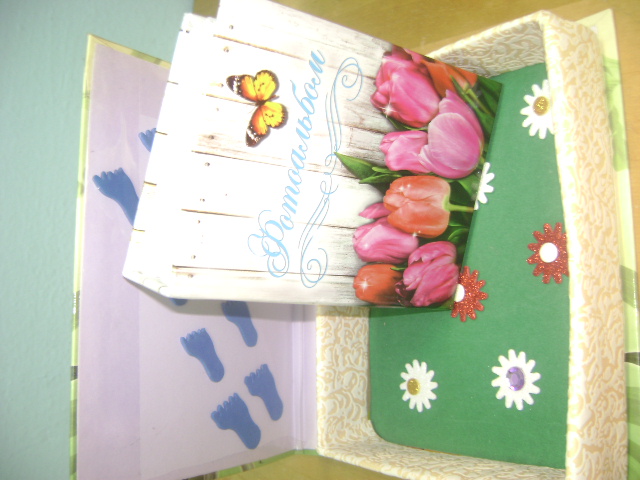 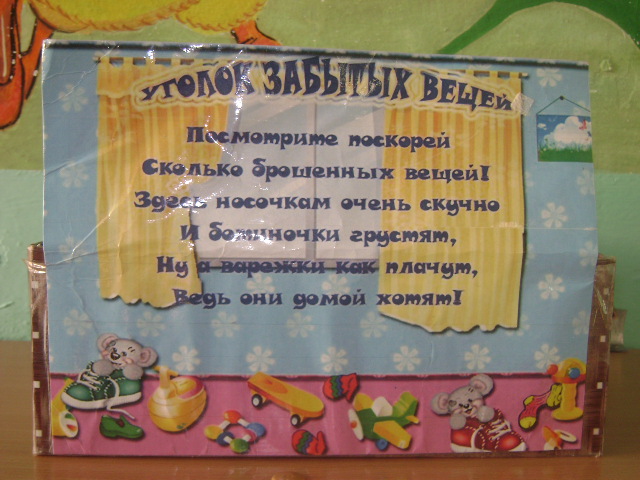 Шкатулка: « Самые интересные фото  моменты»
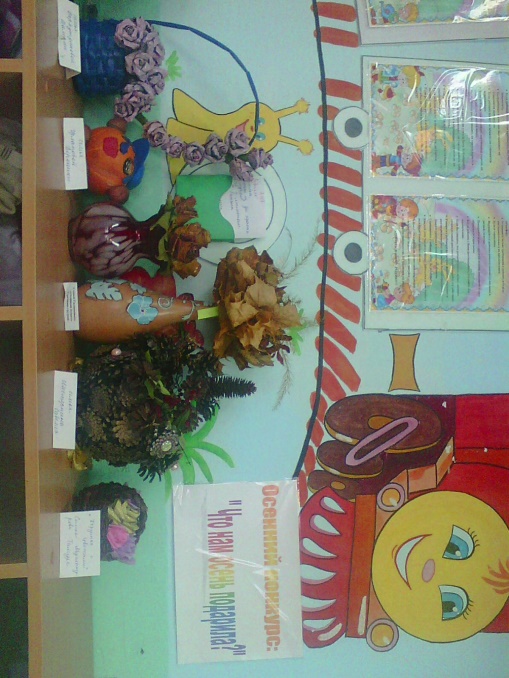 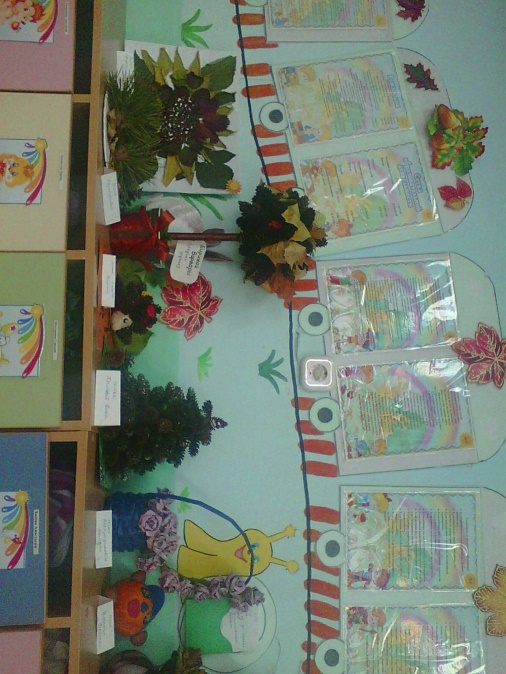 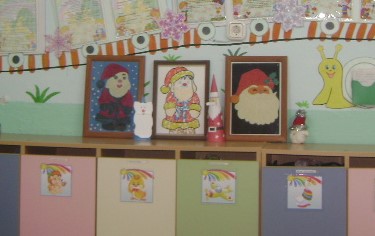 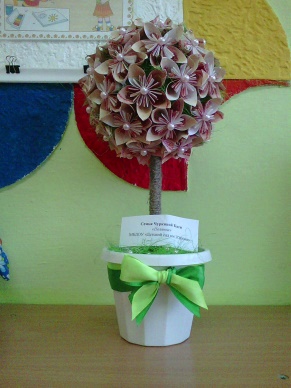 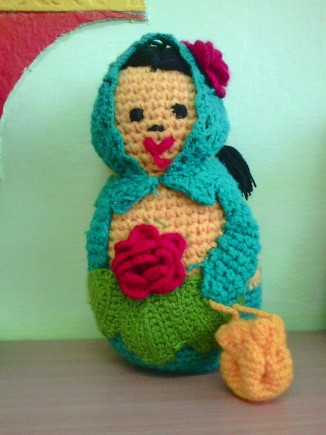 В родительском уголке размещаются выставки работ детей и  родителей.
Спасибо за внимание!
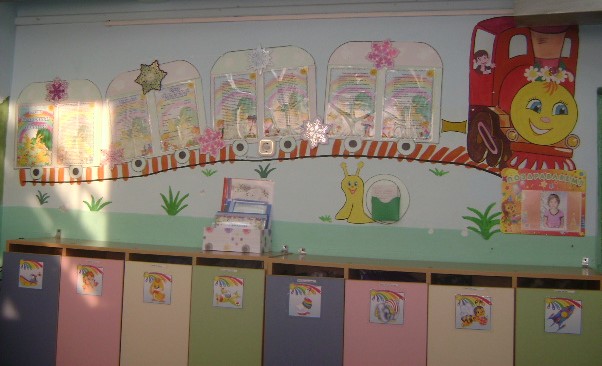